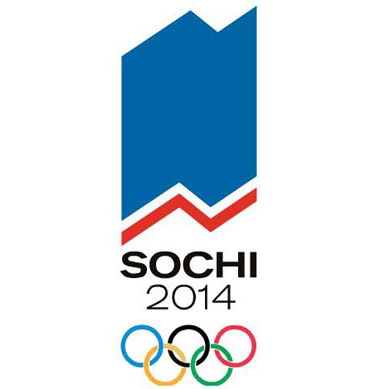 Олимпийский Сочи
Классный руководитель Грузинов С.Т.
(дополнение к презентации)
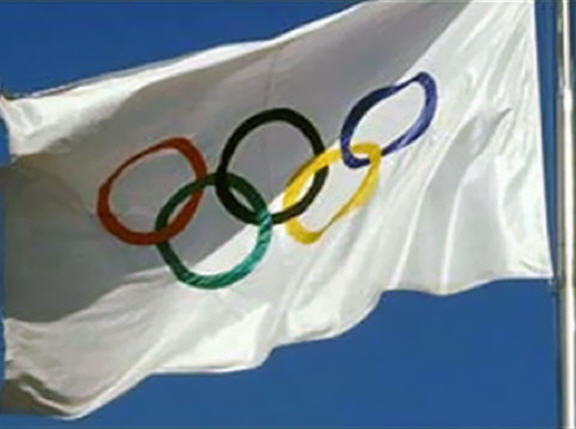 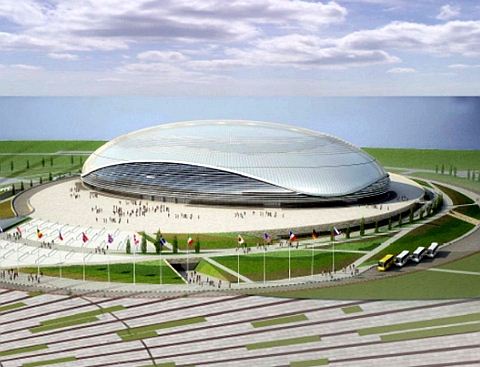 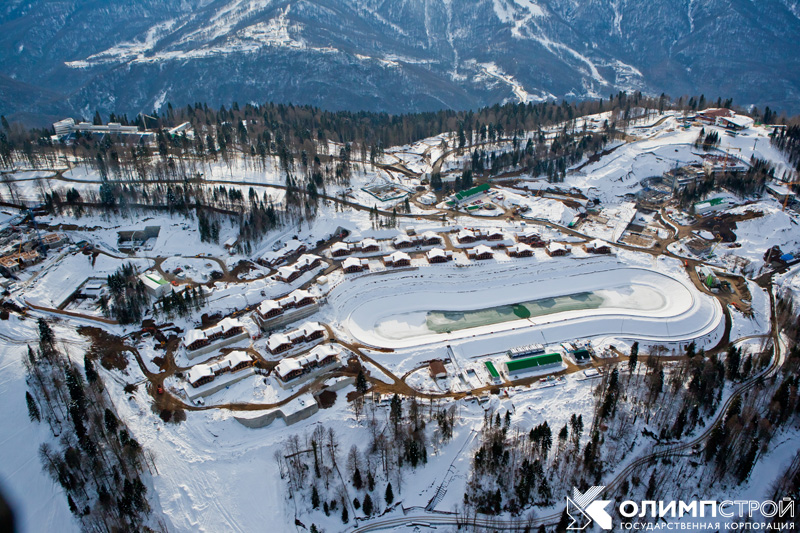 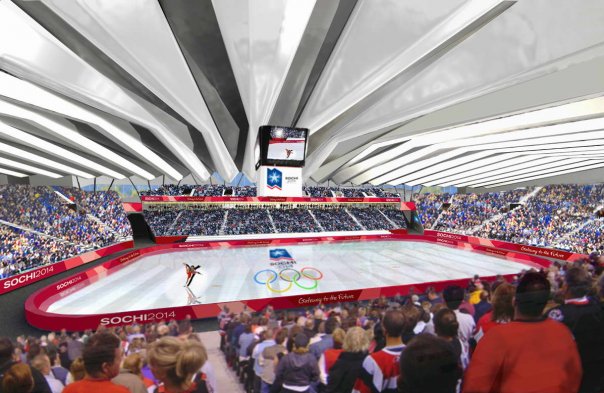 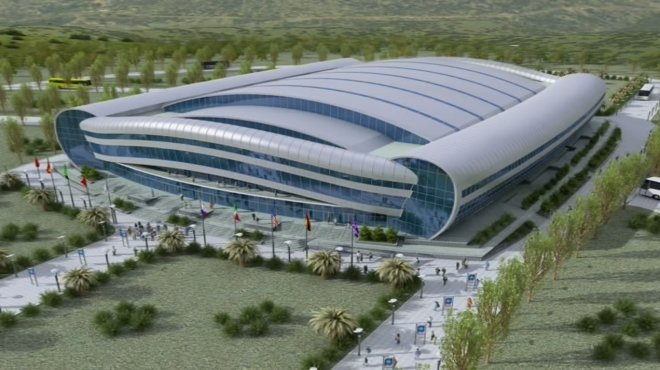 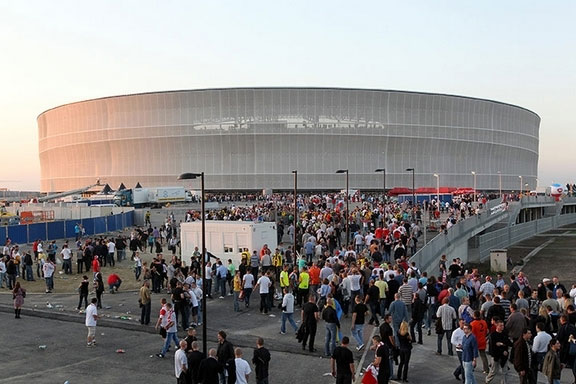 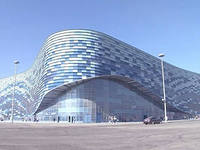 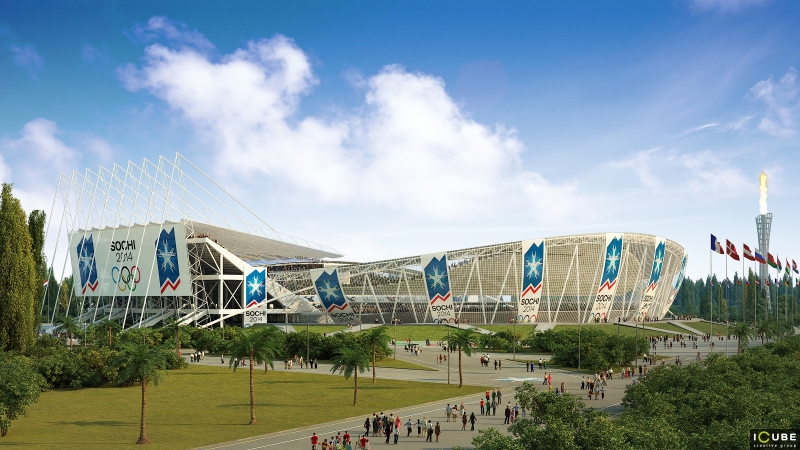 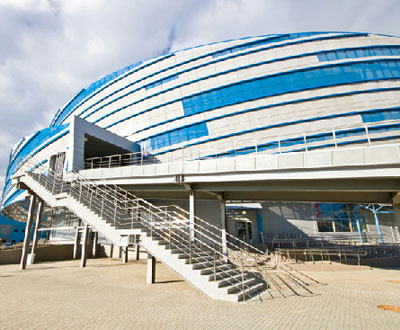 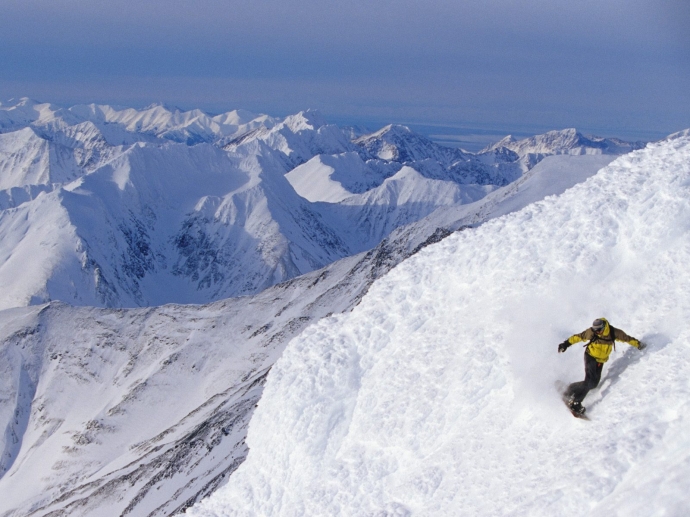 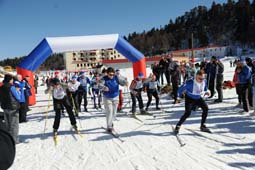 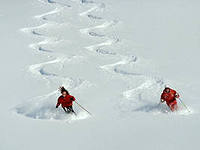 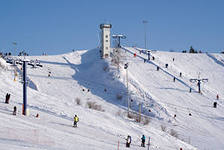 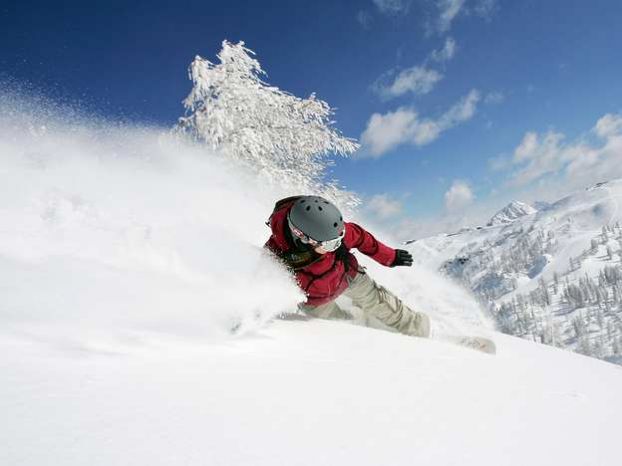